CptS 440 / 540Artificial Intelligence
Uncertainty Reasoning
Non-monotonic Logic
Traditional logic is monotonic
The set of legal conclusions grows monotonically with the set of facts appearing in our initial database
When humans reason, we use defeasible logic
Almost every conclusion we draw is subject to reversal
If we find contradicting information later, we’ll want to retract earlier inferences
Nonmonotonic logic, or defeasible reasoning, allows a statement to be retracted
Solution:  Truth Maintenance
Keep explicit information about which facts/inferences support other inferences
If the foundation disappears, so must the conclusion
Uncertainty
On the other hand, the problem might not be in the fact that T/F values can change over time but rather that we are not certain of the T/F value
Agents almost never have access to the whole truth about their environment
Agents must act in the presence of uncertainty
Some information ascertained from facts
Some information inferred from facts and knowledge about environment
Some information based on assumptions made from experience
Environment Properties
Fully observable vs. partially observable 
Deterministic vs. stochastic / strategic 
Episodic vs. sequential 
Static vs. dynamic 
Discrete vs. continuous 
Single agent vs. multiagent
[Speaker Notes: Fully observable vs. partially observable
	Environment sensors provide access to complete state of the
relevant environment at each point in time
Deterministic vs. stochastic / strategic
If next state completely determined by current and action,
then deterministic, otherwise stochastic
If deterministic except for actions of other agents,
then strategic
Episodic vs. sequential
	Episodic, action choice depends only on current state
	Sequential, current action may affect future actions
Static vs. dynamic
	Dynamic, environment can change while agent is deliberating
Discrete vs. continuous
	Applied to state, time, percepts, or actions
	The way the information is represented
Single agent vs. multiagent
	How distinguish agent from environment?
	if other's behavior maximizes its performance based on
	agent, then it is multiagent]
Uncertainty Arises Because of Several Factors
Incompleteness
Many rules are incomplete because too many conditions to be explicitly enumerated
Many rules incomplete because some conditions are unknown
Incorrectness
Where Do Probabilities Come From?
Frequency
Subjective judgment
Consider the probability that the sun will still exist tomorrow.
There are several ways to compute this
Choice of experiment is known as the reference class problem
Acting Under Uncertainty
Agents must still act even if world not certain 
If not sure which of two squares have a pit and must enter one of them to reach the gold, the agent will take a chance 
If can only act with certainty, most of the time will not act. Consider example that agent wants to drive someone to the airport to catch a flight, and is considering plan A90 that involves leaving home 60 minutes before the flight departs and driving at a reasonable speed. Even though the Pullman airport is only 5 miles away, the agent will not be able to reach a definite conclusion - it will be more like “Plan A90 will get us to the airport in time, as long as my car doesn't break down or run out of gas, and I don't get into an accident, and there are no accidents on the Moscow-Pullman highway, and the plane doesn't leave early, and there's no thunderstorms in the area, …”
We may still use this plan if it will improve our situation, given known information 
The performance measure here includes getting to the airport in time, not wasting time at the airport, and/or not getting a speeding ticket.
Limitation of Deterministic Logic
Pure logic fails for three main reasons: 
Laziness
Too much work to list complete set of antecedents or consequents needed to ensure an exceptionless rule, too hard to use the enormous rules that result 
Theoretical ignorance
Science has no complete theory for the domain 
Practical ignorance
Even if we know all the rules, we may be uncertain about a particular patient because all the necessary tests have not or cannot be run
Probability
Probabilities are numeric values between 0 and 1 (inclusive) that represent ideal certainties (not beliefs) of statements, given assumptions about the circumstances in which the statements apply. 
These values can be verified by testing, unlike certainty values. They apply in highly controlled situations.
#instances of the event
Probability(event) = P(event) =
total #instances
Example
For example, if we roll two dice, each showing one of six possible numbers, the number of total unique rolls is 6*6 = 36. We distinguish the dice in some way (a first and second or left and right die). Here is a listing of the joint possibilities for the dice: 
	(1,1) (1,2) (1,3) (1,4) (1,5) (1,6)
	(2,1) (2,2) (2,3) (2,4) (2,5) (2,6)
	(3,1) (3,2) (3,3) (3,4) (3,5) (3,6)
	(4,1) (4,2) (4,3) (4,4) (4,5) (4,6)
	(5,1) (5,2) (5,3) (5,4) (5,5) (5,6)
	(6,1) (6,2) (6,3) (6,4) (6,5) (6,6)


The number of rolls which add up to 4 is 3 ((1,3), (2,2), (3,1)), so the probability of rolling a total of 4 is 3/36 = 1/12. 
This does not mean 8.3% true, but 8.3% chance of it being true.
Probability Explanation
P(event) is the probability in the absence of any additional information 
Probability depends on evidence. 
Before looking at dice: P(sum of 4) = 1/12 
After looking at dice: P(sum of 4) = 0 or 1, depending on what we see 
All probability statements must indicate the evidence with respect to which the probability is being assessed. 
As new evidence is collected, probability calculations are updated. 
Before specific evidence is obtained, we refer to the prior or unconditional probability of the event with respect to the evidence. After the evidence is obtained, we refer to the posterior or conditional probability.
Probability Distributions
If we want to know the probability of a variable that can take on multiple values, we may define a probability distribution, or a set of probabilities for each possible variable value. 
TemperatureToday =
	{Below50, 50s, 60s, 70s, 80s, 90sAndAbove}
P(TemperatureToday) =
		{0.1, 0.1, 0.5, 0.2, 0.05, 0.05} 
Note that the sum of the probabilities for possible values of any given variable must always sum to 1.
Joint Probability Distribution
Because events are rarely isolated from other events, we may want to define a joint probability distribution, or  P(X1, X2, .., Xn).
Each Xi is a vector of probabilities for values of variable Xi. 
The joint probability distribution is an                                     n-dimensional array of combinations of probabilities.
Wet
~Wet
Rain
~Rain
Inference by Enumeration
To determine the probability of one variable (e.g., toothache), sum the events in the joint probability distribution where it is true:
P (toothache) = .108 + .012 + .016 + .064 = 0.2
Axioms of Probability
0 <= P(Event) <= 1
Disjunction, avb, P(avb) = P(a) + P(b) – P(a^b)
Axioms of Probability
Negation, P(~a) = 1 – P(a)
Axioms of Probability
Conditional probability
Once evidence is obtained, the agent can use conditional probabilities, P(a|b)
P(a|b) = probability of a being true given that we know b is true
The equation P(a|b) = 
	holds whenever P(b)>0
An agent who bets according to probabilities that violate these axioms can be forced to bet so as to lose money regardless of outcome [deFinetti, 1931]
Axioms of Probability
Conjunction
Product rule
P(a^b) = P(a)*P(b|a)
P(a^b) = P(b)*P(a|b)








In order words, the only way a and b can both be true is if a is true and we know b is true given a is true (thus b is also true)
Axioms of Probability
If a and b are independent events (the truth of a has no effect on the truth of b),                         then P(a^b) = P(a) * P(b). 
“Wet” and “Raining” are not independent events. 
“Wet” and “Joe made a joke” are pretty close to independent events.
More Than 2 Variables
The chain rule is derived by successive application of the product rule:
P(X1,..,Xn) = P(X1,..,Xn-1)P(Xn|X1,..,Xn-1)
		= P((X1,..,Xn-2)P(Xn-1|X1,..,Xn-2)P(Xn|X1,..,Xn-1)
		= …
		=	P(Xi|X1,..,Xi-1)
Law of Alternatives
If we know that exactly one of A1, A2, ..., An are true, then we know                                                                    P(B) = P(B|A1)P(A1) + P(B|A2)P(A2) + ... + P(B|An)P(An) and                                                                                      P(B|X) = P(B|A1,X) + ... + P(B|An,X)P(An,X)
Example
P(Sunday) = P(Monday) =.. = P(Saturday) = 1/7
P(FootballToday) =
	P(FootballToday|Sunday)P(Sunday) +
	P(FootballToday|Monday)P(Monday) + 
	.. +
	P(FootballToday|Saturday)P(Saturday)
	= 0 + 0 + 0 + 0 + 0 + 0 + 1/7*1 = 1/7
Lunar Lander Example
A lunar lander crashes somewhere in your town (one of the cells at random in the grid). The crash point is uniformly random (the probability is uniformly distributed, meaning each location has an equal probability of being the crash point).
D is the event that it crashes downtown.
R is the event that it crashes in the river.
What is P(R)?
18/54
What is P(D)?
12/54
What is P(D^R)?
6/54
What is P(D|R)?
6/18
What is P(R|D)?
6/12
What is P(R^D)/P(D)?
6/12
Axioms of Probability
Bayes' Rule
Given a hypothesis (H) and evidence (E), and given that P(E) = 0, what is P(H|E)? 
Many times rules and information are uncertain, yet we still want to say something about the consequent; namely, the degree to which it can be believed. A British cleric and mathematician, Thomas Bayes, suggested an approach. 
Recall the two forms of the product rule: 
P(ab) = P(a) * P(b|a)
P(ab) = P(b) * P(a|b) 
If we equate the two right-hand sides and divide by P(a), we get
Example
Bayes' rule is useful when we have three of the four parts of the equation.
In this example, a doctor knows that meningitis causes a stiff neck in 50% of such cases. The prior probability of having meningitis is 1/50,000 and the prior probability of any patient having a stiff neck is 1/20.
What is the probability that a patient has meningitis if they have a stiff neck? 
H = "Patient has meningitis“
E = "Patient has stiff neck"
P(E|H) * P(H)
P(H|E) =
P(E)
P(H|E) = (0.5*.00002) / .05 = .0002
Example
I have three identical boxes labeled H1, H2, and H3 	I place 1 black bead and 3 white beads into H1 	I place 2 black beads and 2 white beads into H2 	I place 4 black beads and no white beads into H3
I draw a box at random, and randomly remove a bead from that box. Given the color of the bead, what can I deduce as to which box I drew? 
If I replace the bead, then redraw another bead at random from the same box, how well can I predict its color before drawing it?
H1
H2
H3
Answer
Observation: I draw a white bead. 
P(H1|W) = P(H1)P(W|H1) / P(W) 
= (1/3 * 3/4) / 5/12 = 3/12 * 12/5 = 36/60 = 3/5 
P(H2|W) = P(H2)P(W|H2) / P(W) = (1/3 * 1/2) / 5/12 = 1/6 * 12/5 = 12/30 = 2/5 
P(H3|W) = P(H3)P(W|H3) / P(W) = (1/3 * 0) / 5/12 = 0 * 12/5 = 0
Example
If I replace the bead, then redraw another bead at random from the same box, how well can I predict its color before drawing it? 
P(H1)=3/5, P(H2) = 2/5, P(H3) = 0
P(W) = P(W|H1)P(H1) + P(W|H2)P(H2) + P(W|H3)P(H3)
= 3/4*3/5 + 1/2*2/5 + 0*0 = 9/20 + 4/20 = 13/20
H1
H2
H3
Monty Hall Problem
Monty Hall Applet
Another Monty Hall Applet
Example
We wish to know probability that John has malaria, given that he has a slightly unusual symptom: a high fever. 
We have 4 kinds of information
probability that a person has malaria regardless of symptoms (0.0001)
probability that a person has the symptom of fever given that he has malaria (0.75)
probability that a person has symptom of fever, given that he does NOT have malaria (0.14)
John has high fever 
H = John has malaria
E = John has a high fever
P(E|H) * P(H)
P(H|E) =
P(E)
Suppose P(H) = 0.0001, P(E|H) = 0.75, P(E|~H) = 0.14
Example
We wish to know probability that John has malaria, given that he has a slightly unusual symptom: a high fever. 
We have 4 kinds of information
probability that a person has malaria regardless of symptoms
probability that a person has the symptom of fever given that he has malaria
probability that a person has symptom of fever, given that he does NOT have malaria
John has high fever 
H = John has malaria
E = John has a high fever
P(E|H) * P(H)
P(H|E) =
P(E)
Suppose P(H) = 0.0001, P(E|H) = 0.75, P(E|~H) = 0.14
Then P(E) = 0.75 * 0.0001 + 0.14 * 0.9999 = 0.14006 and P(H|E) = (0.75 * 0.0001) / 0.14006 = 0.0005354 

On the other hand, if John did not have a fever, his probability of having malaria would be
P(~E|H) * P(H)
P(H|~E) =
P(~E)
(1-0.75)(0.0001)
=
= 0.000029

Which is much smaller.
(1-0.14006)
Making Decision Under Uncertainty
Consider the following plans for getting to the airport: 
P(A25 gets me there on time | ...) = 0.04 
P(A90 gets me there on time | ...) = 0.70 
P(A120 gets me there on time | ...) = 0.95 
P(A1440 gets me there on time | ...) = 0.9999 
Which action should I choose? 
Depends on my preferences for missing the flight vs. time spent waiting, etc. 
Utility theory is used to represent and infer preferences 
Decision theory is a combination of probability theory and utility theory
Belief Networks
A belief network (Bayes net) represents the dependence between variables. 
Components of a belief network graph: 
Nodes
These represent variables 
Links
X points to Y if X has a direct influence on Y 
Conditional probability tables
Each node has a CPT that quantifies the effects the parents have on the node 
The graph has no directed cycles
Example
I'm at work, neighbor John calls to say my alarm is ringing, but neighbor Mary doesn't call. Sometimes it's set off by minor earthquakes. Is there a burglar? 
Variables: Burglar, Earthquake, Alarm, JohnCalls, MaryCalls Network topology reflects “causal” knowledge:
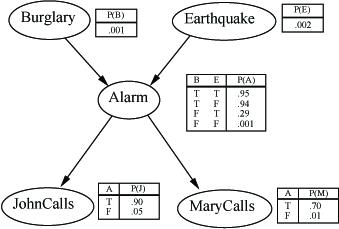 Example
Suppose you are going home, and you want to know the probability that the lights are on given the dog is barking and the dog does not have a bowel problem. If the family is out, often the lights are on. The dog is usually in the yard when the family is out and when it has bowel troubles. If the dog is in the yard, it probably barks. 
Use the variables: f = family out l = light on b = bowel problem d = dog out h = hear bark
There should be a graph with five nodes.
Example
We know 
l is directly influenced by f and is independent of b,d,h given f Add link from f to l 
d is directly influenced by f and b, independent of l and h Add link from f to d and b to d 
h is directly influenced by d, independent of f, l, b, and d Add link from d to h
f
b
Once we specify the topology (or learn it from data),
we need to specify the conditional probability table
for each node
l
d
p(f) = 0.15, 0.85 		p(b) = 0.01, 0.99
p(l|f) = 0.60, 0.40 		p(l|-f) = 0.05, 0.95
p(d|f,b) = 0.99, 0.01 	p(d|f,-b) = 0.90, 0.10
p(d|-f,b) = 0.97, 0.03 	p(d|-f,-b) = 0.30, 0.70
p(h|d) = 0.70, 0.30 		p(h|-d) = 0.01, 0.99
h
Example
Smart Home Example 
JavaBayes
Other Free Bayes Network Software Packages
The Bad (and Challenging) News
General querying of Bayes nets is NP-Complete 
The best known algorithm is exponential in the number of variables 
Pathfinder system 
Heckerman, 1991
Diagnostic system for lymph-node diseases
60 diseases, 100 symptoms and test rules
14,000 probabilities
8 hours to determine variables, 35 hours for topology, 40 hours for CPTs
Outperforms world experts in diagnosis
Being extended to several dozen other medical domains
LA Times article on belief networks
Netica
Nature nodes, decision nodes, utility nodes 
Links 
Learn values from observations 
Probabilities (percentages) must sum to 100.0 
Compile 
Make observation 
Calculate posterior probabilities 
Netica Smart Home example
Utility Node
Expected value of a variable is the sum of the products of the variable values and their probabilities
E(Dice roll) = 1/6*1 + 1/6*2 + 1/6*3
			     + 1/6*4 + 1/6*5 + 1/6*6 = 3.5
Utility of an action is a numeric value indicating the goodness of the outcome of the action  (utility can also apply to state)
If actions have probabilistic outcomes, then expected utility is probability of outcome * utility of outcome, summed over all possible outcomes
Nondeterministic Games
In backgammon, the dice rolls determine legal moves
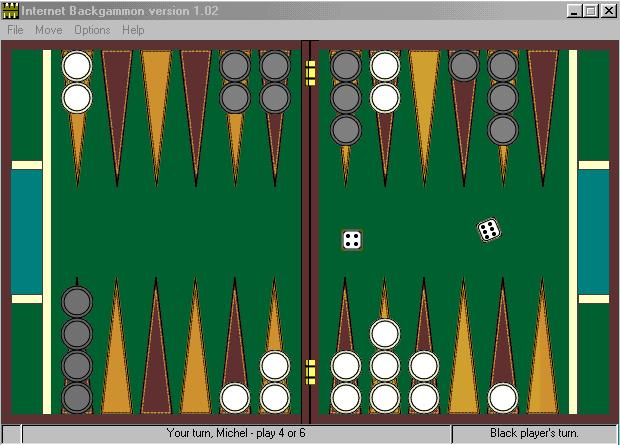 Nondeterministic Games
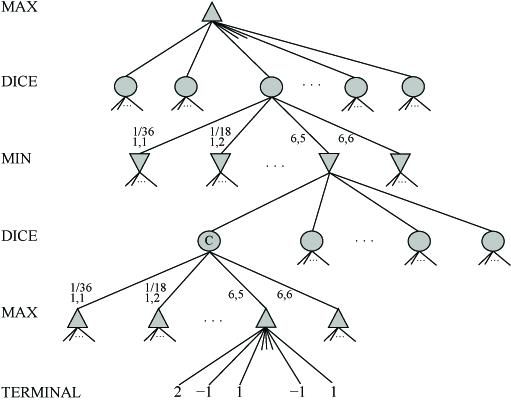 Nondeterministic Game Algorithm
Just like Minimax except also handle chance nodes
Compute ExpectMinimaxValue of successors
If n is terminal node, then ExpectMinimaxValue(n) = Utility(n)
If n is a Max node, then                             ExpectMinimaxValue(n) = maxsSuccessors(n) ExpectMinimaxValue(s)
If n is a Min node, then                              ExpectMinimaxValue(n) = minsSuccessors(n) ExpectMinimaxValue(s)
If n is a chance node, then                 ExpectMinimaxValue(n) =                                                  sSuccessors(n) P(s) * ExpectMinimaxValue(s)
Game Theory
Decision problems in which utility of an action depends on environment AND on actions of other agents 
Assume agents make decisions simultaneously without knowledge of decisions of other agents 
Trading Agent Competition
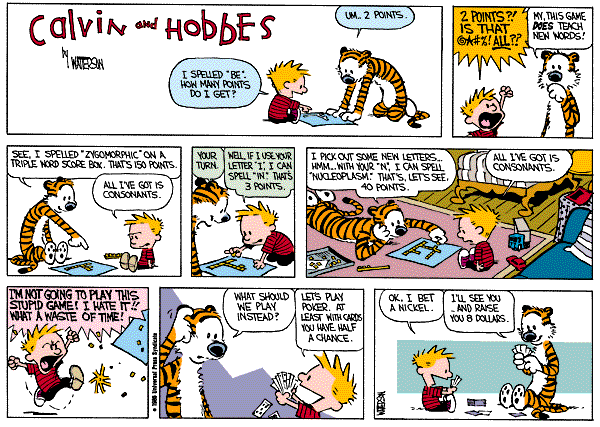 Prisoner’s Dilemma
Problem drawn from political science and game theory 
Two players, each with a choice of cooperating with the other or defecting 
Each receives payoff according to payoff matrix for their decision 
When both cooperate, both rewarded equal, intermediate payoff (reward, R) 
When one player defects, he/she receives highest payoff (temptation, T) and other gets poor payoff (sucker, S) 
When both player defect they receive intermediate penalty P 
Make problem more interesting by repeating with same players, use history to guide future decisions (iterated prisoner's dilemma) 
Some strategies: 
Tit For Tat:
Cooperate on first move then do whatever opponent did on previous move, performed best in tournament
Golden Rule:
Always cooperate
Iron Rule:
Always defect
Examples
In the first example, the other player chooses randomly 
Prisoner's Dilemma Applet
Visualize Prisoner's Dilemma
Dempster-Shafer Theory
Measure certainty 
Belief(X) = -1..1 
Belief(X) = 1 means you are certain X is true 
Belief(X) = -1 means you are certain X is not true 
Belief(X) = 0 means you do not know whether X is true or not 
Facts and rules have beliefs, propagate belief values
Fuzzy Logic
“Precision carries a cost”
Boolean logic relies on sharp distinctions
6’ is tall, 5’ 11 ½” is not tall
The tolerance for imprecision feeds human capabilities
Example, drive in city traffic
Fuzzy logic is NOT logic that is fuzzy
Logic that is used to describe fuzziness
Fuzzy Logic
Fuzzy Logic is a multivalued logic that allows intermediate values to be defined between conventional evaluations like yes/no, true/false, black/white, etc. 
Fuzzy Logic was initiated in 1965 by Lotfi A. Zadeh, professor of computer science at the University of California in Berkeley. 
The concept of fuzzy sets is associated with the term ``graded membership''. 
This has been used as a model for inexact, vague statements about the elements of an ordinary set. 
Fuzzy logic prevalent in products: 
Washing machines 
Video cameras 
Razors 
Dishwasher 
Subway systems
Fuzzy Sets
In a fuzzy set the elements have a DEGREE of existence. 
Some typically fuzzy sets are large numbers, tall men, young children, approximately equal to 10, mountains, etc.
Fuzzy Sets
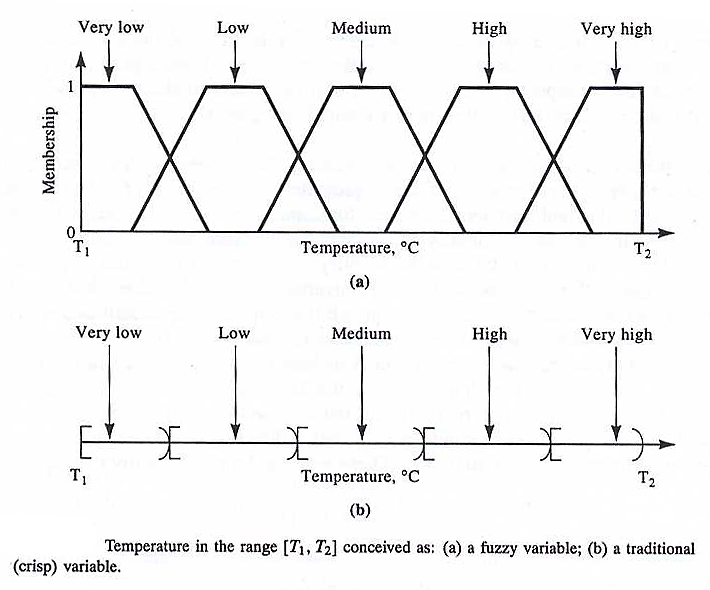 Ordinary Sets
1
If x in A
fA(x) =
0
If x not in A
A Fuzzy Set has Fuzzy Boundaries
A fuzzy set A of universe X is defined by function fA(x) called the membership function of set A

	fA(x) = {0, 1}, where	fA(x) = 1 if x is totally in A;
				fA(x) = 0 if x is not in A;
				0 < fA(x) < 1 if x is partly in A.
fA(x) = i, where 0 <= i <= 1
If fA(x) > fA(y), then x is “more in” the set than y
If fA(x) = 1, then x in A
If fA(x) = 0, then x in A
If fA(x) =   , where 0 <   < 1, then x    A
Degree of membership sometimes determined as a function (degree of tall calculated as a function of height)
Fuzzy Sets
Fuzzy Set Representation
A man who is 184 cm tall is a member of the average men set with a degree of membership of 0.1
At the same time, he is also a member of the tall men set with a degree of 0.4.
Fuzzy Set Representation
Typical functions that can be used to represent a fuzzy set are
Sigmoid
Gaussian
Linear fit (preferred because low computation cost)
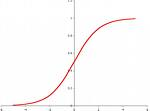 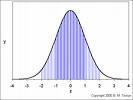 Linguistic Variables and Hedges
In fuzzy expert systems, linguistic variables are used in fuzzy rules.  For example:
		IF	wind		is strong
		THEN	sailing		is good

		IF	project_duration	is long
		THEN	completion_risk	is high

		IF	speed		is slow
		THEN	stopping_distance	is short
Linguistic Variables and Hedges
The range of possible values of a linguistic variable represents the universe of discourse of that variable.
Example, speed
University of discourse might have range 0 .. 220 mph
Fuzzy subsets might be very slow, slow, medium, fast, and very fast.

Hedges
Modify the shape of fuzzy sets
Adverbs such as very, somewhat, quite, more or less and slightly.
Linguistic Variables and Hedges
Fuzzy Set Relations
One set A is a subset of set B if for every x,      fA(x) <= fB(x) Sets A and B are equal if for every element x,  fA(x) = fB(x). 
OR / Union
AUB is the smallest fuzzy subset of X containing both A and B, and is defined by fAUB= max(fA(x),fB(x))
AND / Intersection
The intersection A   B is the largest fuzzy subset of X contained in both A and B, and is defined by fA  B(x) = min(fA(x), fB(x))
NOT: truth(~x) = 1.0 - truth(x) 
IMPLICATION: A -> B = ~A v B, so                                    truth(A->B) = max(1.0 – fA(x), fB(x))
Examples
Fuzzy Logic Washing Machine
Fuzzy Logic Rice Cooker
Fuzzy Logic Barcode Scanner
Fuzzy Logic Blender
Fuzzy Logic Shampoo
Fuzzy Logic Monitor
Robot Exercise
What seems easy, now that we have reasoning tools, is not also so easy to implement. 
Simulate a robot using four students. 
Student one:
Robot vision system
Student two:
Robot brain
Student three:
Robot left arm
Student four:
Robot right arm
Task: Stack one box on top of another
Robot Exercise
Ground rules 
The brain can talk to any or all of the other three ``robot parts''. The arms follow the directions of the brain. They should pretend not to hear the vision system. 
The arms can answer yes/no questions from the brain, and can tell whether or not they are touching something. They cannot distinguish the table from the boxes. 
The vision system cannot volunteer information, but it can answer (as literally as possible) any question posed to it by the brain. I point out that this vision system is also very smart, in that it can easily distinguish the table from the boxes, can estimate distances pretty well, etc. 
The vision system can move around to get a good view. Stereo vision may be allowed using two student volunteers with fixed vision systems.
Robot Exercise
What were the most difficult parts of this exercise? 
World knowledge is important 
Box-centered vs. arm-centered vision system 
Vision system usually is stationary 
Difficult to construct a plan without knowing preconditions